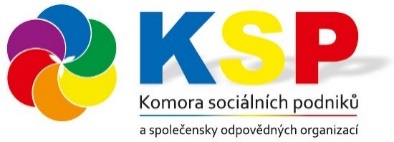 A statute for social and solidarity-based enterprises

Brussels, 22 March 2017


Ing. Marek Juha 
Vice-Chairman
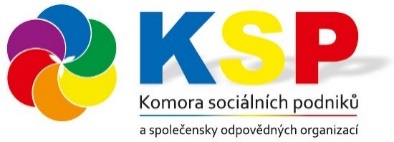 Basic principles of social entrepreneurship
Social enterprises reduce unemployment and support social inclusion - a minimum of 40% of employees of social enterprises must be disadvantaged persons in the labour market

Profits are used for social enterprise development or fulfilment of generally beneficial goals - at least 51% of profits are re-invested into such social purposes

Social enterprises are locally and environmentally oriented - Satisfying local needs, using local sources and benefiting local economies & the local environment

Social enterprises foster the maximum possible involvement of workers in decisions and thus strengthen social cohesion
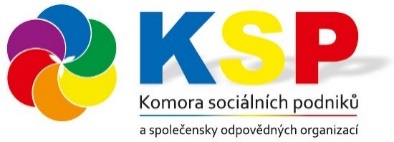 Persons disadvantaged in the labour market
Persons with disabilities
Challenged individuals with physical, learning, or mental limitations

Persons experiencing degrees of social exclusion
Youth, both working-age teens & young adults; older job-seekers
Persons leaving facilities for institutional or protective education
Victims of criminal activity, victims of domestic violence, victims of human trafficking, persons economically abused
Persons completing service of a prison term
Persons caring for a family member or other person in need
Persons who have suffered from addiction or substance abuse 
Long-term unemployed, those registered longer than 1 year as job seekers at the Czech Republic Labour office
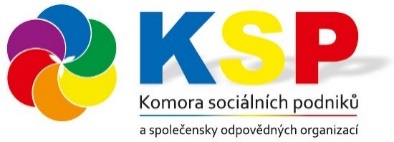 Social service & social entrepreneurship
Social services (Non-profit sector) are provided to clients who are beneficiaries – limited contribution to economy, society

Social entrepreneurship (Profit sector) employees execute work for employers
Labour law relationship 
Labour performance according to abilities, work within an individual’s health or other limitations
Payment of taxes, positive contribution to economy, society 
Net social contributor, no unfair advantage versus existing market participants 

Social services prepare clients for 
the transition to a protected labour market
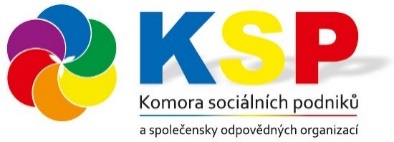 Social entrepreneurship in the Czech Republic
Legislation pending – prepared & should be approved in 2017 
For several initial years, funds are drawn from ESF (‘Social Entrepreneur Fund’ through individual calls for proposals
Non-profit sector can be arbitrarily preferential
Selection committees lack experts with experience, i.e., who know social enterprise finance & marketing
Every call from ESF has modified conditions according to desires of narrow-interest lobbying groups 
Lack of communication with experienced experts, hinders officials without experience in social entrepreneurship  

In short – An inefficient use of public resources
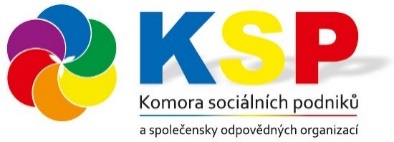 Public support in the Czech Republic
Persons with medical disabilities (PMD)  
Labour office - Continuous financial support (protected positions)
Persons with social exclusion
Labour office - Non-continuous financial support (active employment policy)
Calls of ESF - Non-continuous financial support (individual projects)

Law on Public Procurement (2016)
Social impacts within contract
Protected places for PMD
Social enterprise - Without legislative support

Public procurement processes & over-focus upon the ‘lowest price’
Consideration of social impact has become a severely underused criterion - Contracting authorities fear prosecution for ‘favouritism’ if they deviate from the ‘low bid’ agenda, e.g., if they modify terms and conditions for social benefit
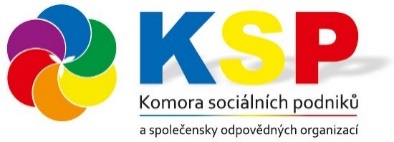 Proposed types of 
Social entrepreneurship
1. Social integration enterprise
Working with employees coming from social services
Employs for a fixed term – goal is to teach common work habits, increase qualification levels, and overall identify skills and opportunity to use those skills in the labour marketplace
Minimum of 40% of total employees (full-time equivalent) from disadvantaged groups (high need for work assistants)

2. Social enterprise
Builds on social integration enterprise
Employs disadvantaged persons, but now orients them to heightened work performance (with respect to type of challenge or disadvantage)
Advancing professional and cognitive growth 
For some employees their permanent position, for others, an entry into the wider labour market

Minimum of 60% of total employees (full-time equivalent) from disadvantaged groups (lower need of work assistants, higher need of middle management & leaders of working teams)
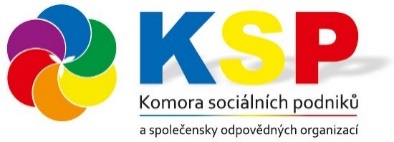 Necessary conditions for 
social entrepreneurship
National legislation supporting social and thus regional entrepreneurship 
Active support of public administration in marketing, educational support, etc. 
Stable legislative settings for social entrepreneurship augments economic stability
Long-term reduction of disadvantaged groups’ dependency on public/national resources 

Creating conditions for lending to social enterprises
Creation of Fund for support of social entrepreneurship 
Creation of recommended activities list for public procurement, which should be preferentially offered to social enterprises 
Non-demanding labour - cleaning, minor maintenance, agriculture, etc., where production time & quality are less strictly constrained

Creating new education programmes for social entrepreneurship
Manager of social enterprise 
Middle management supervisor of social enterprise 
Head of working groups & working group assistant
Social worker for social enterprise
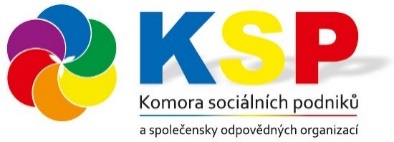 How can it be done?
Socially responsible procurement process
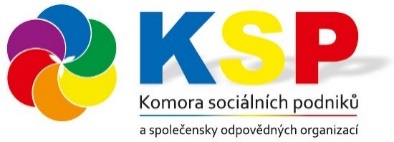 Conclusion
Socially responsible behavior
OHK - Department of Economic Crime
NNO - Non-governmental non-profit organisation
KSP - Chamber of social enterprises
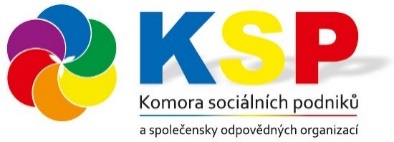 Headquarters: 		Jarní 50, 614 00 Brno, CZ
Telephone: 		+420 515 919 510
E-mail: 		info@komora-socialnich-podniku.cz

Ing. Milan Venclík, MBA, Vice-Chairman of the Board
Ing. Marek Juha, Vice-Chairman of the Board
Ing. Mirka Wildmannová, PhD, MBA, Member of the Board

www.komora-socialnich-podniku.cz
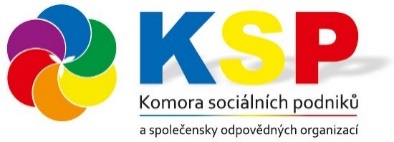 Thanks for your attention

Marek Juha

marek@juha.cz